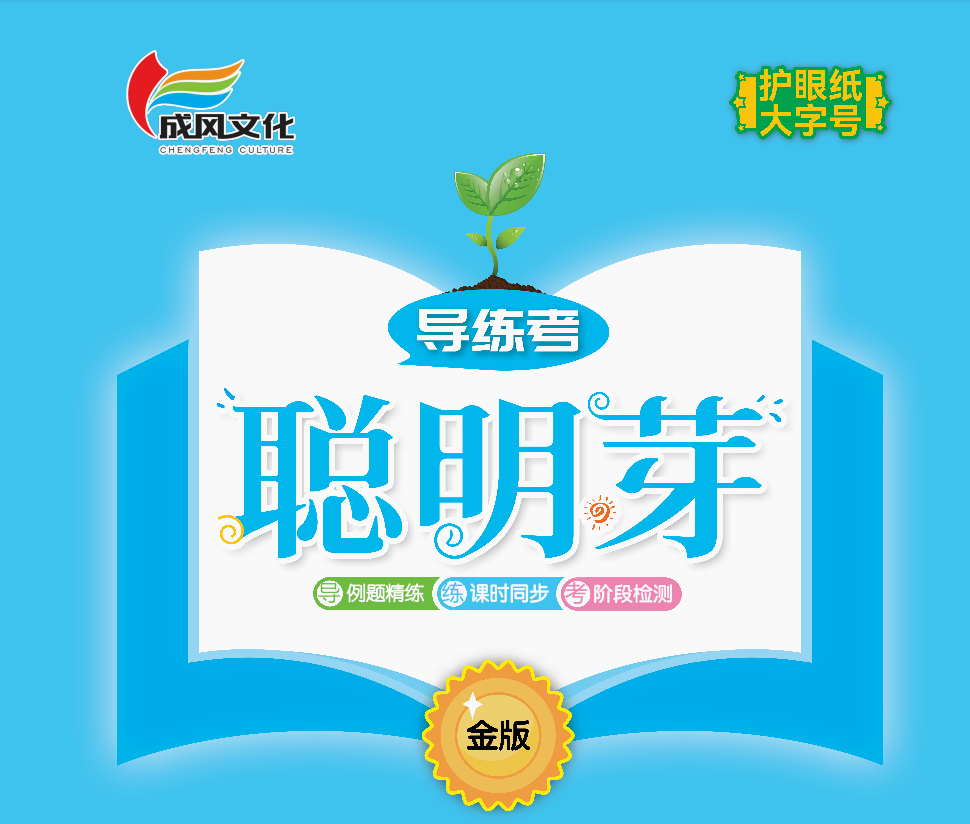 六  有趣的平面图形(一)
第1课时  认识图形
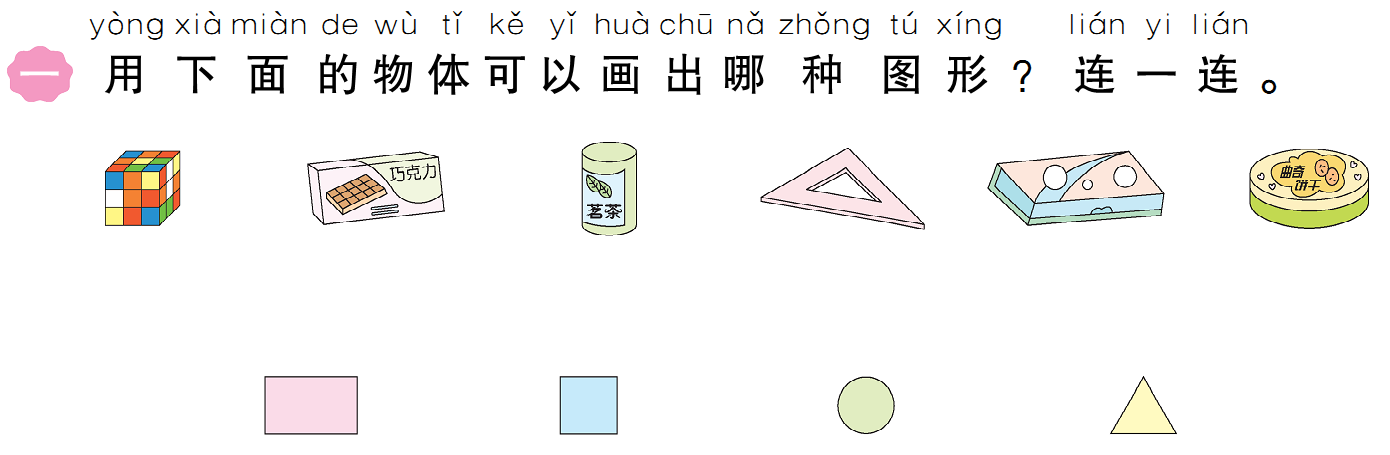 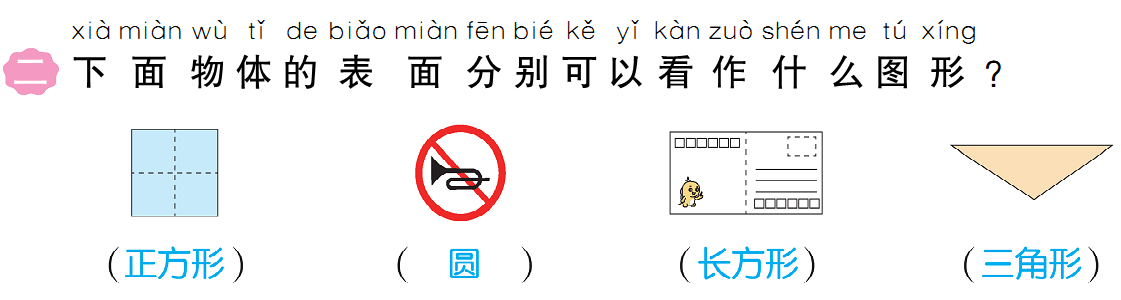 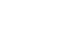 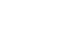 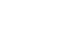 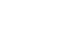 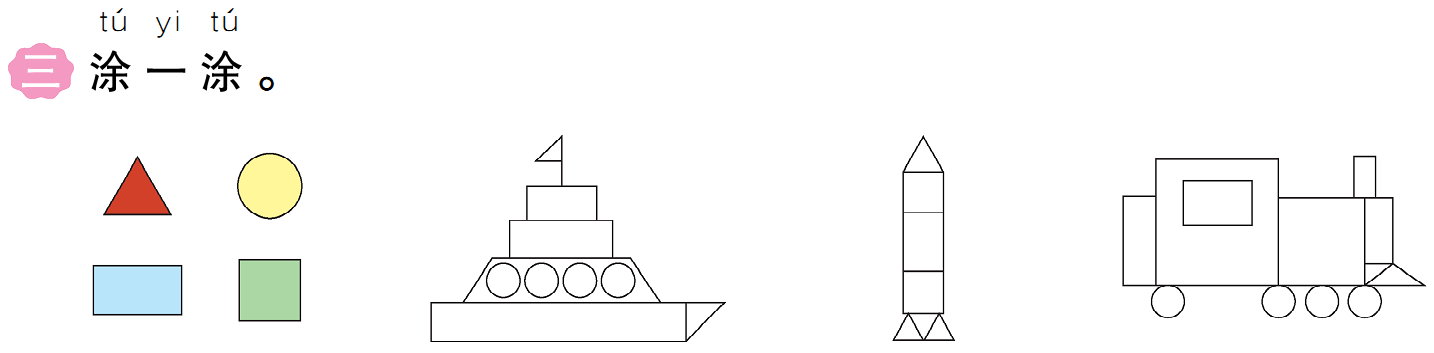 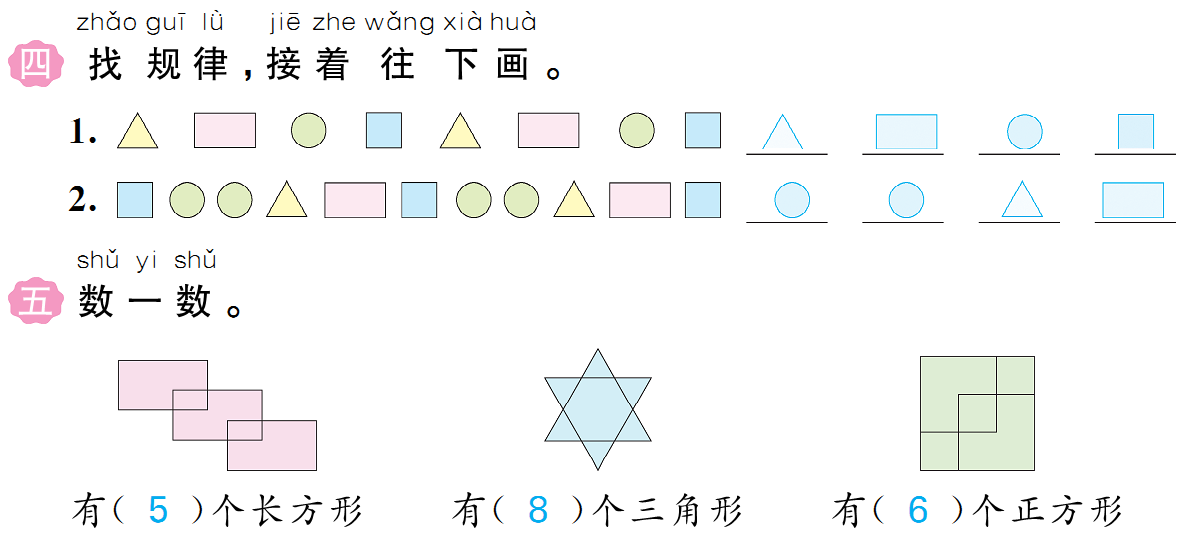 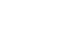 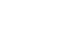 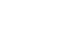 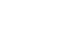 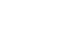 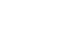 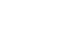 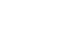 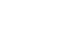 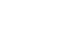 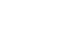 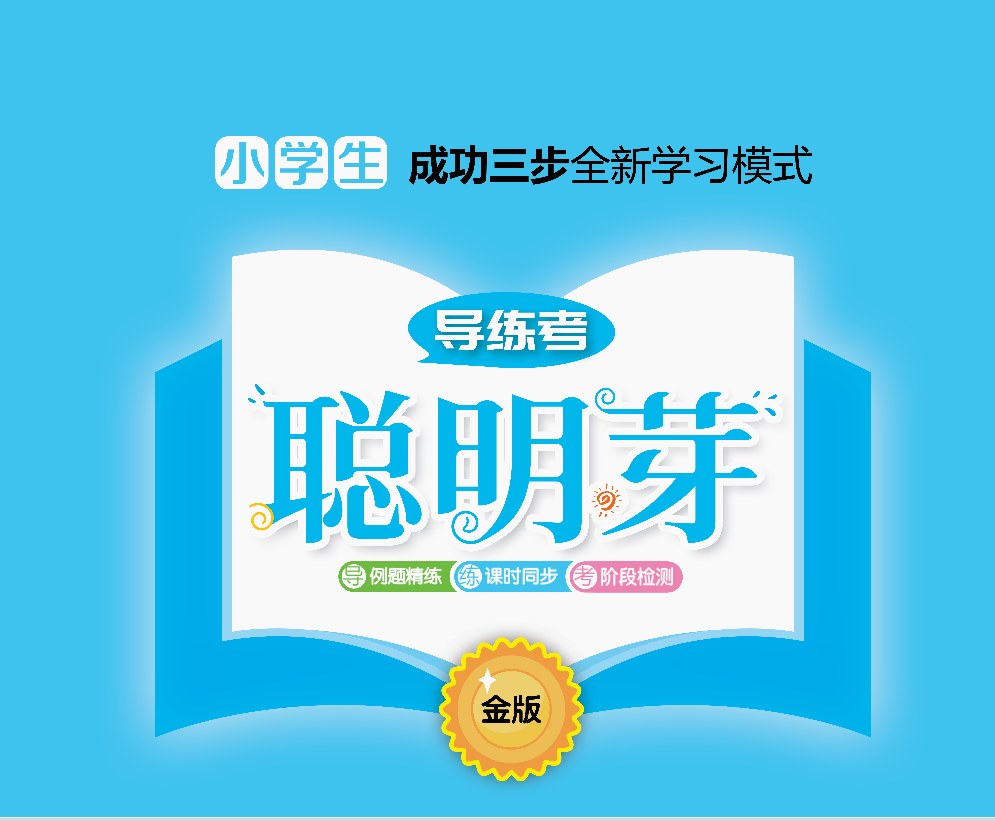